Figure 1. Interest in Angry and Fearful Facial Expressions Before versus After Resisting Temptation (Choosing ...
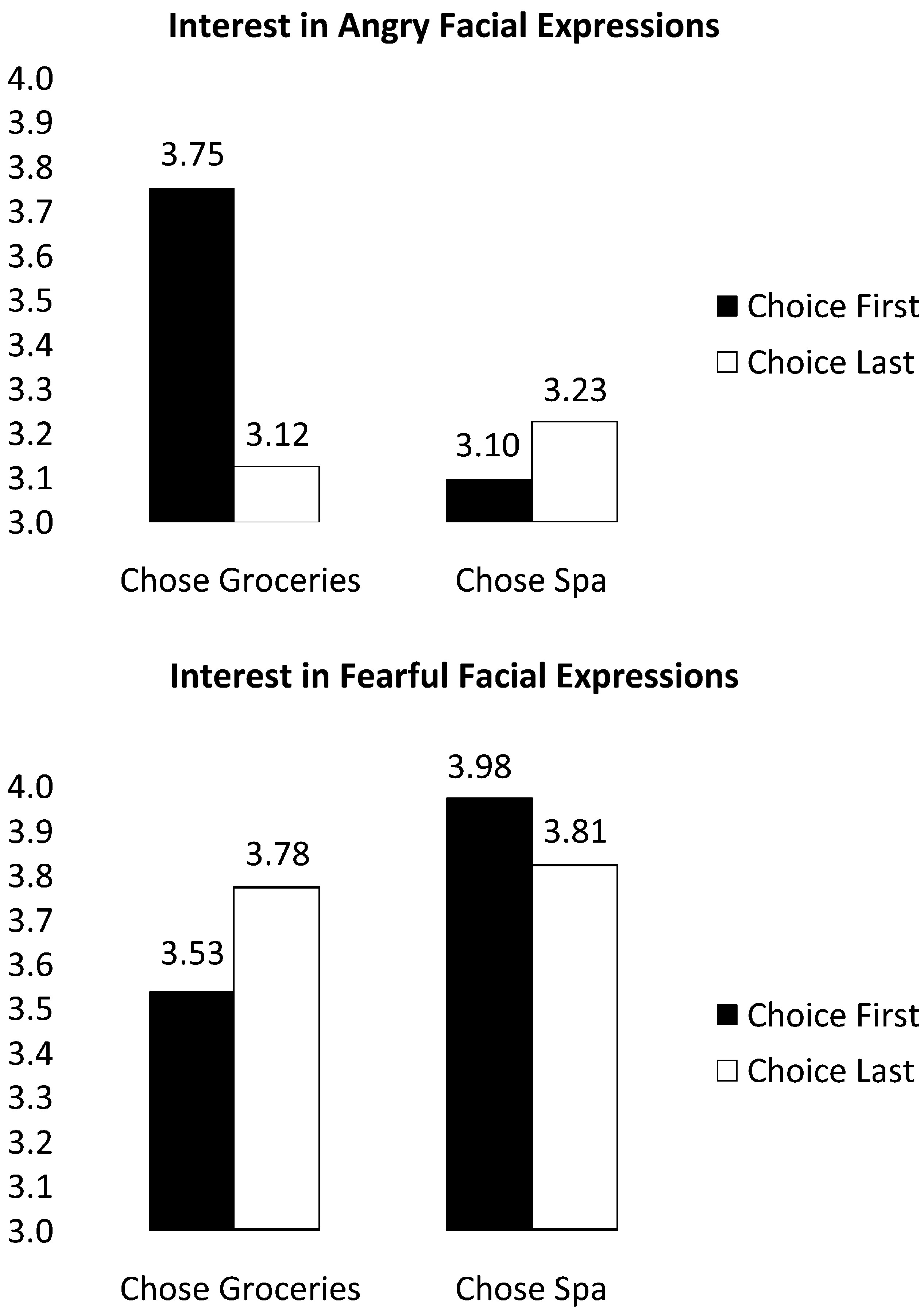 J Consum Res, Volume 38, Issue 3, 1 October 2011, Pages 445–458, https://doi.org/10.1086/659377
The content of this slide may be subject to copyright: please see the slide notes for details.
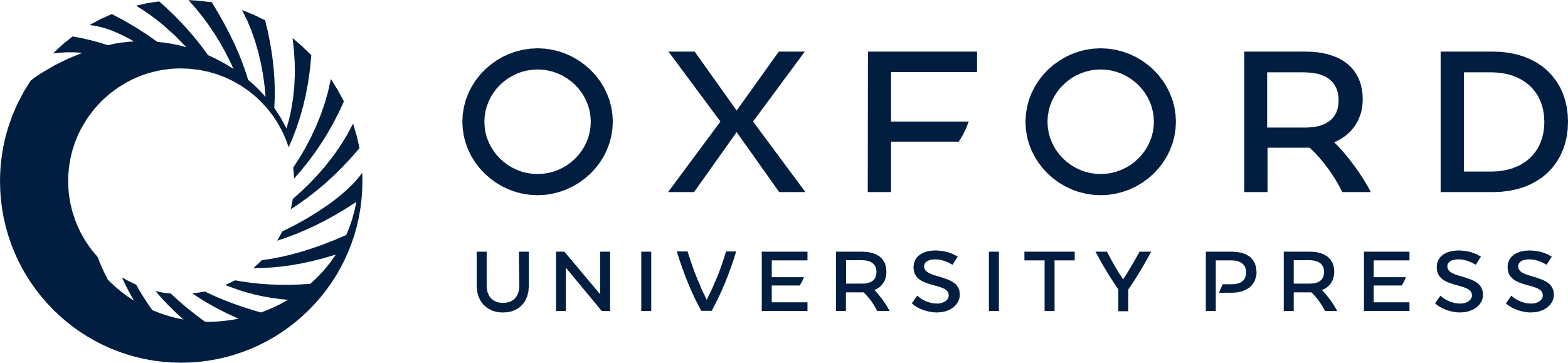 [Speaker Notes: Figure 1. Interest in Angry and Fearful Facial Expressions Before versus After Resisting Temptation (Choosing Groceries) and Yielding to Temptation (Choosing Spa): Experiment 2


Unless provided in the caption above, the following copyright applies to the content of this slide: © 2011 by Journal of Consumer Research, Inc.]
Figure 2. Mean Irritation with Controlling Appeal: Experiment 3
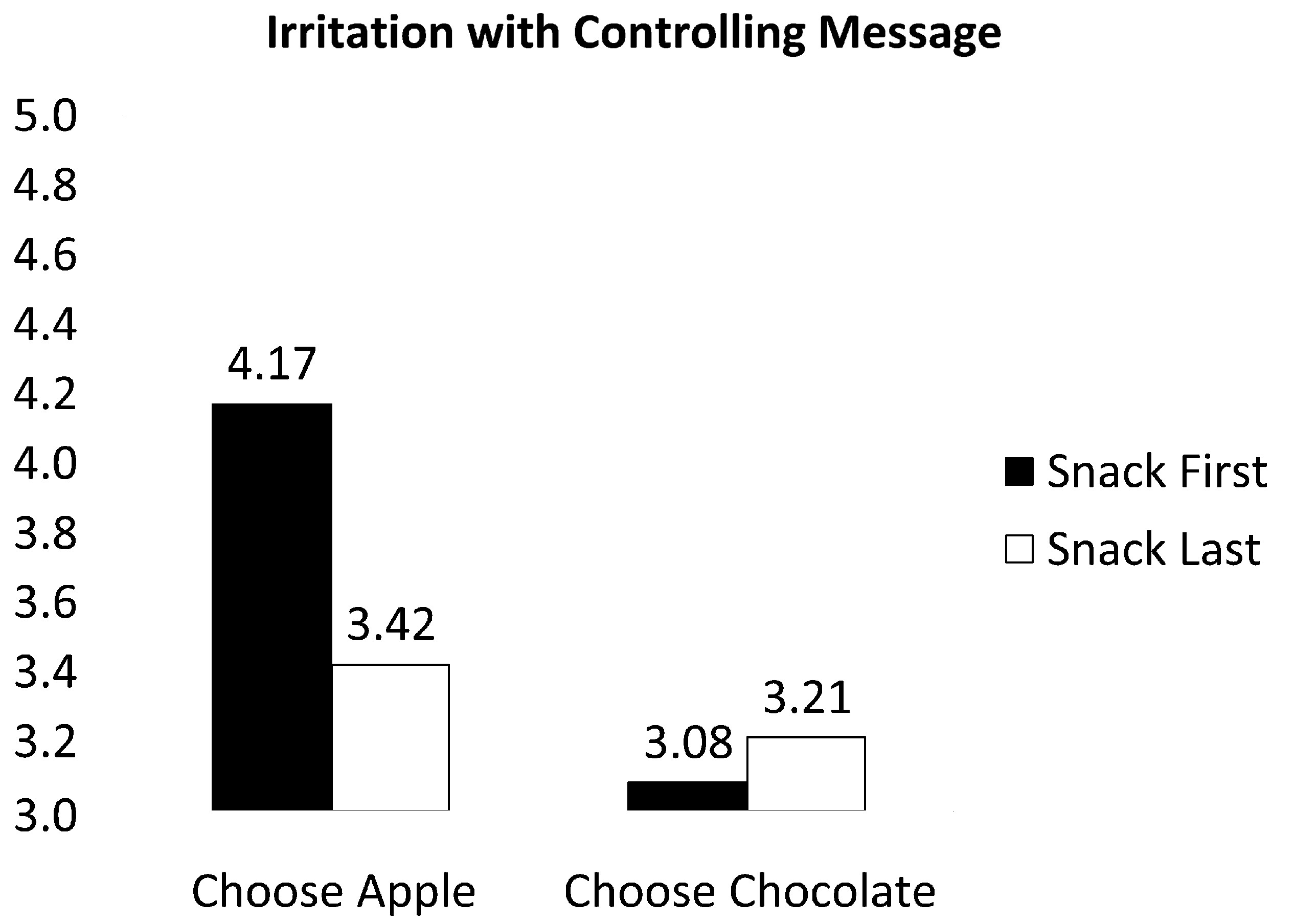 J Consum Res, Volume 38, Issue 3, 1 October 2011, Pages 445–458, https://doi.org/10.1086/659377
The content of this slide may be subject to copyright: please see the slide notes for details.
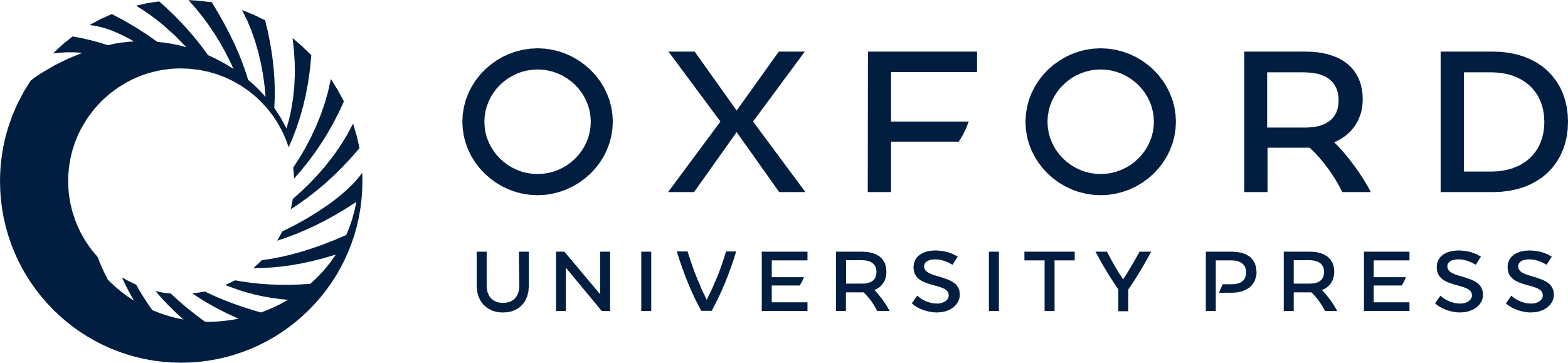 [Speaker Notes: Figure 2. Mean Irritation with Controlling Appeal: Experiment 3


Unless provided in the caption above, the following copyright applies to the content of this slide: © 2011 by Journal of Consumer Research, Inc.]
Figure 4. Endorsement of Anger-Framed Appeals among Restrained (at 1 SD above Mean Restraint) and Unrestrained (at 1 SD ...
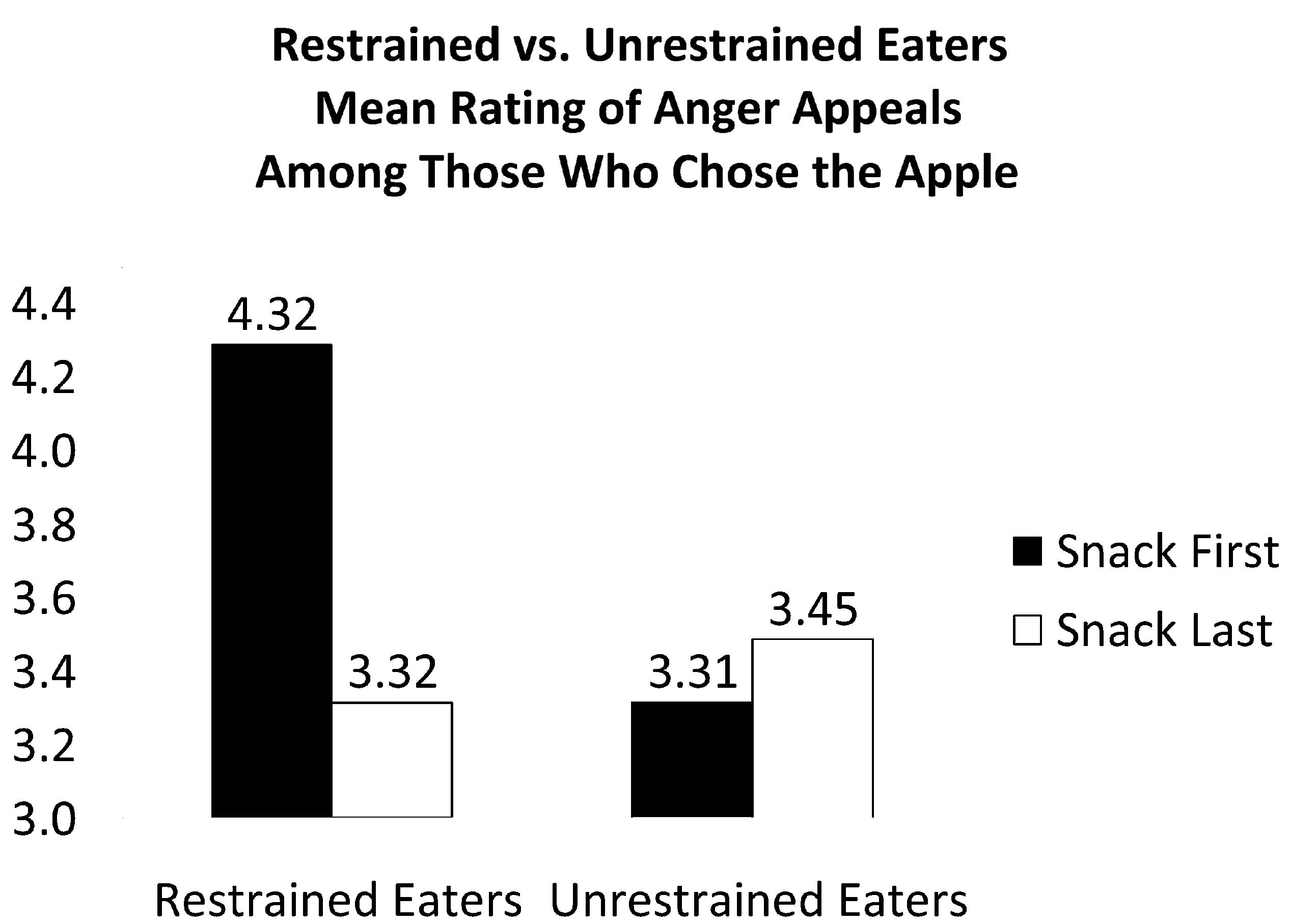 J Consum Res, Volume 38, Issue 3, 1 October 2011, Pages 445–458, https://doi.org/10.1086/659377
The content of this slide may be subject to copyright: please see the slide notes for details.
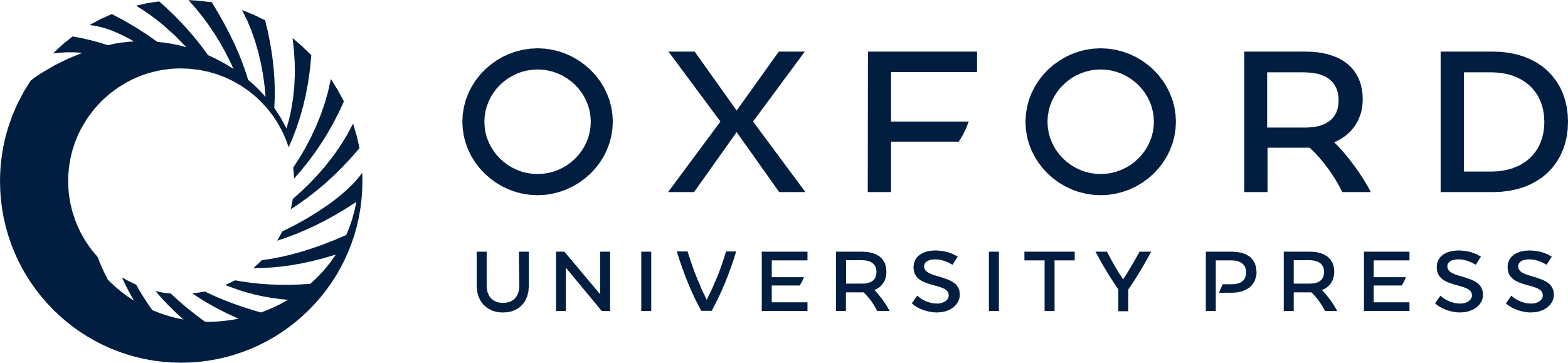 [Speaker Notes: Figure 4. Endorsement of Anger-Framed Appeals among Restrained (at 1 SD above Mean Restraint) and Unrestrained (at 1 SD below Mean Restraint) Eaters Choosing the Apple: Experiment 4


Unless provided in the caption above, the following copyright applies to the content of this slide: © 2011 by Journal of Consumer Research, Inc.]
Figure 3. Endorsement of Anger- and Sadness-Framed Appeals Before versus After Choosing the Apple: Experiment 4
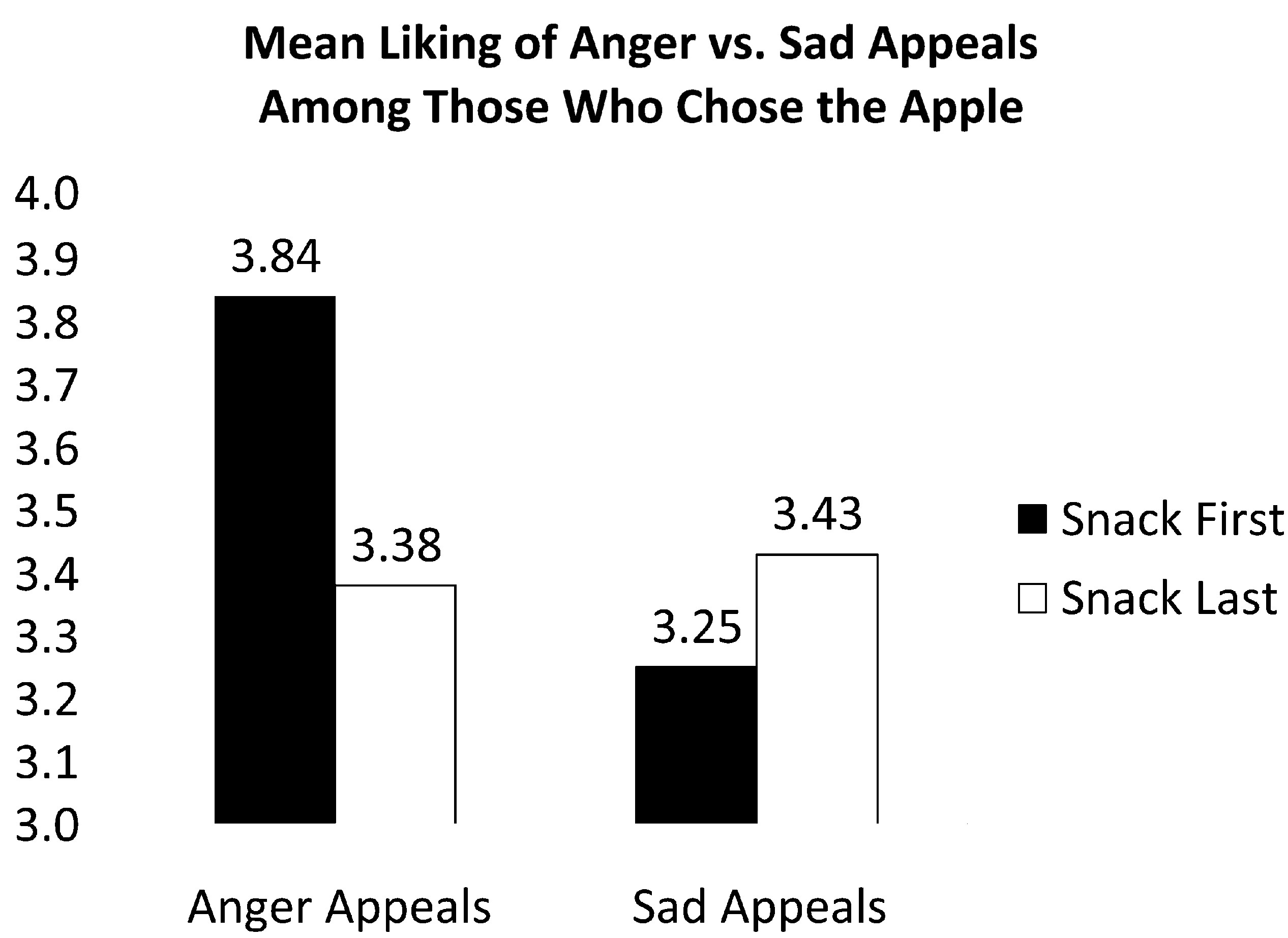 J Consum Res, Volume 38, Issue 3, 1 October 2011, Pages 445–458, https://doi.org/10.1086/659377
The content of this slide may be subject to copyright: please see the slide notes for details.
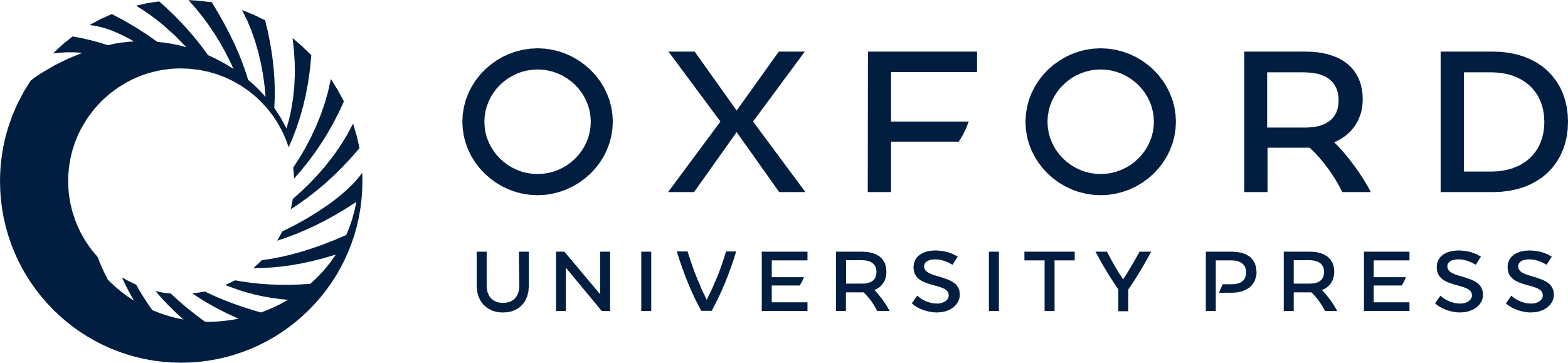 [Speaker Notes: Figure 3. Endorsement of Anger- and Sadness-Framed Appeals Before versus After Choosing the Apple: Experiment 4


Unless provided in the caption above, the following copyright applies to the content of this slide: © 2011 by Journal of Consumer Research, Inc.]